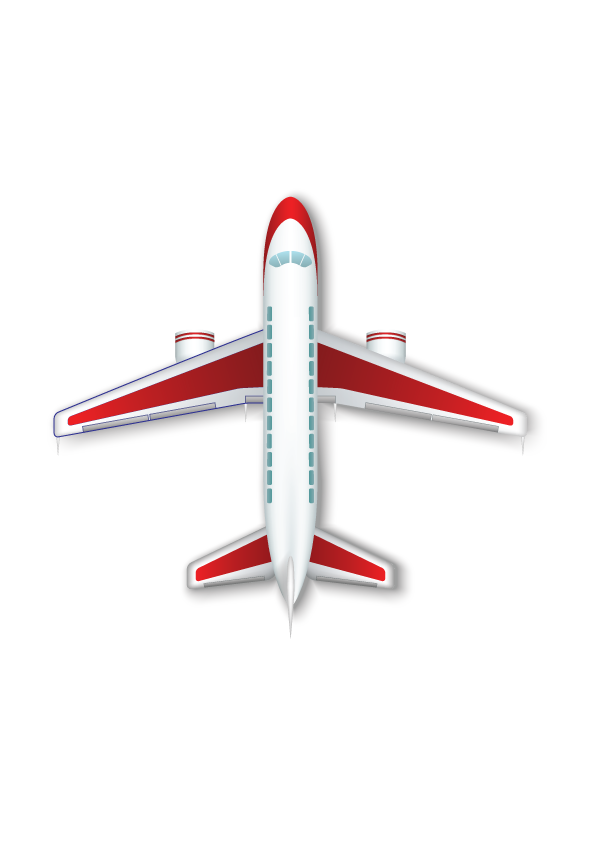 التمر
عن عائشة رضي الله عنها قالت : قال رسول الله صلى الله عليه وسلم : (( يا عائشة ، بيت ليس فيه تمر جياع أهله))
النخلة تعطينا التمر
التمر فيه فوائد كثيرة
تناول التمر أفضل من تناول الحلويات
الوحدة
5
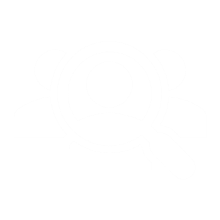 هل تتناولين التمر ؟
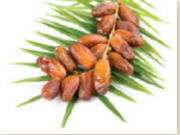 غذائي
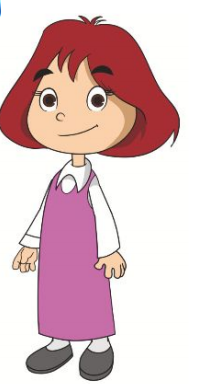 التمر
1
اذكري أكبر عدد من الأصناف التي يدخل التمر في مكوناتها
كيكة التمر ، خبز التمر ، المعمول ، دبس التمر
ممممالففضيال
قدمي نصيحة لعبير التي لا تتناول التمر أبدا
الوحدة
5
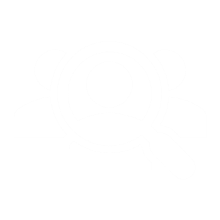 أنصحها بأن تتناول التمر لأنه مفيد لصحتها
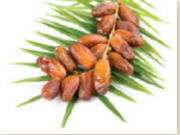 غذائي
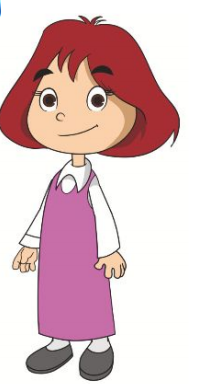 التمر
قدمي نصيحة لسعاد التي تفضل تناول الحلويات مع القهوة
الوحدة
5
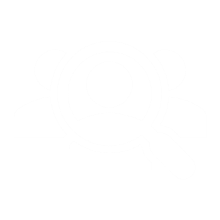 أنصحها بأن تستبدل الحلويات بالتمر و أن تتناوله مع القهوة
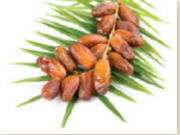 غذائي
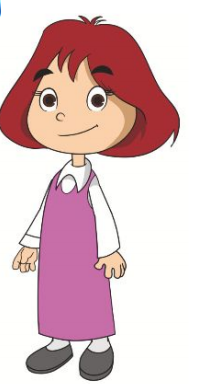 التمر
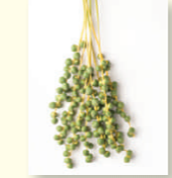 بسر
بشين
رطب
تمر
مراحل التمر
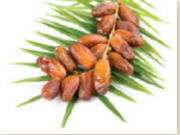 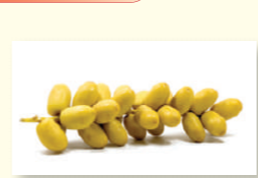 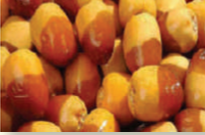 عجوة المدينة
للتمر أنواع و أحجام متعددة ولكل نوع اسم مختلف منها
السكري
الخلاص
الوحدة
5
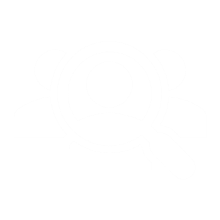 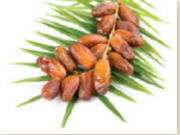 غذائي
التمر
تجدنا  في جوجل
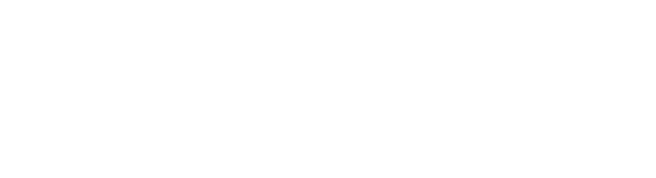 2
لخصوبة التربة و عذوبة المياه
 و الأجواء الحارة الصالحة
 لزراعة النخلة
تكثر زراعة التمر في بلادي خاصة في منطقة الأحساء و القصيم و الخرج فما السبب ؟
ممممالففضيال
3
إلي أي المجموعات الغذائية الأربعة ينتمي النمر ؟
إلى مجموعة الفواكه
 و الخضراوات
ممممالففضيال
لأعد التمر باللوز أحتاج إلى
الوحدة
5
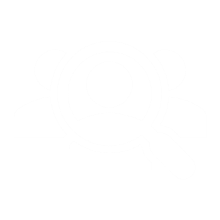 تمر و لوز و شكولاته سائلة
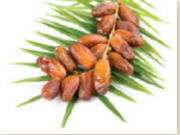 غذائي
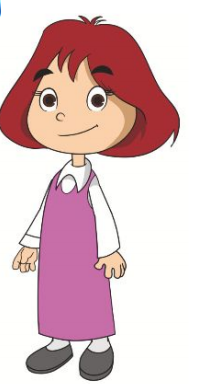 التمر
طريقة عمل  التمر باللوز
الوحدة
5
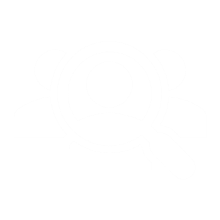 أقطع
أحشو 
 أجمل
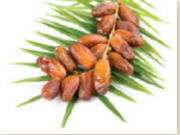 غذائي
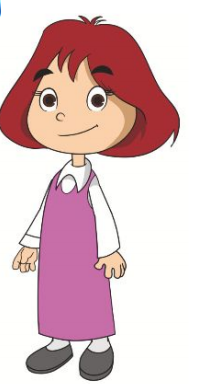 التمر
4
تمر سكري ناشف نحشوه 
ببسكوت مطحون مع طحينة سائلة و حليب مكثف محلى 
تمر محشو بالفستق الحلبي و ندحرجه على السمسم المحمص 
 تمر نحشوه بالكاجو  نغمسه من الأعلى بالشوكولا المذابة
ابتكري حشوات مناسبة مع التمر
ممممالففضيال
لأعد التمر مع جوز الهند أحتاج إلى
الوحدة
5
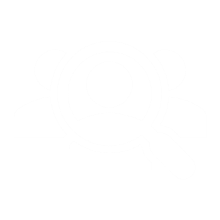 تمر معجون و جوز هند
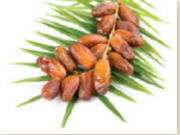 غذائي
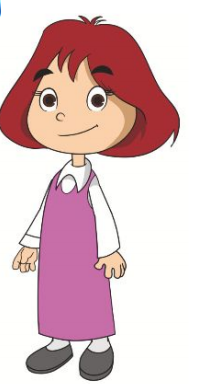 التمر
طريقة عمل  التمر مع جوز الهند
الوحدة
5
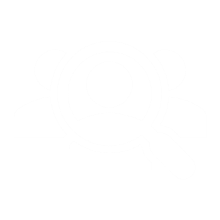 أكور
أدحرج 
 أقدم
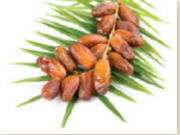 غذائي
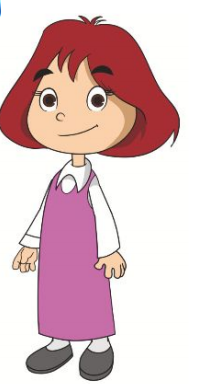 التمر
5
اقترحي نوع من المكسرات بديل لجوز الهند لتغليف التمر
الفستق الحلبي المطحون
ممممالففضيال
لأعد التمر بالشكولاته أحتاج إلى
الوحدة
5
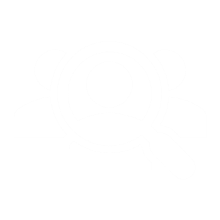 تمر معجون و شكولاته سائلة و شكولاته للزينة
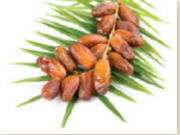 غذائي
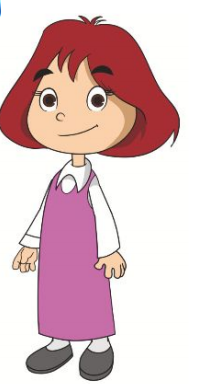 التمر
طريقة عمل  التمر باللوز
الوحدة
5
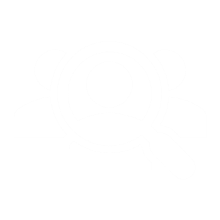 أكور
أشكل 
 أغمس
أقدم
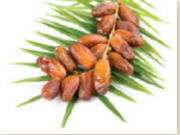 غذائي
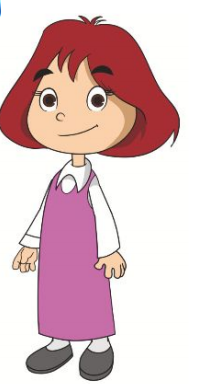 التمر
5
يمكننا عمل معمول التمر بإضافة الدقيق و الزبدة إلى ما تبقى من المقادير السابقة
ابتكري طبق يمكن تحضيره من الأصناف المتبقية مما سبق
ممممالففضيال
غسل اليدين قبل العمل و بعده أمر ضروري
يحفظ الباقي من الأصناف في علب محكمة الإغلاق
إرشادات عامة :
التمر نعمة من نعم الله فاشكري الله عليها
الوحدة
5
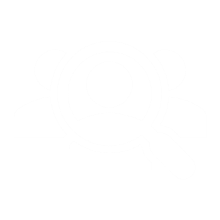 3
1
3
2
4
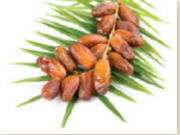 غذائي
يحتوي التمر على قيمة غذائية عالية تفيد الجسم
طريقة تقديم الطبق تشجع الآخرين على تناوله
التمر
6
أكتب مقادير صنف يحتوي على التمر
كرات اللوتس بالتمر و مقاديرها : نصف كيلو مهجون التمر ،2ملعقة زبدة اللوتس ، نصف كوب بسكوت اللوتس المطحون ، 2 ملعقة دقيق ، 4 ملاعق حليب بودرة ، نصف
 إصبع زبدة مذابة
ممممالففضيال
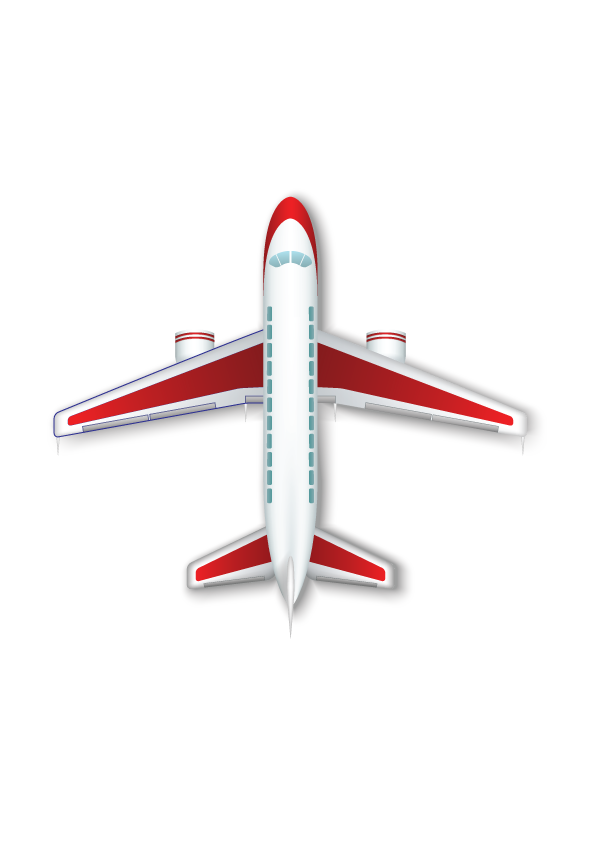 انتهى الدرس